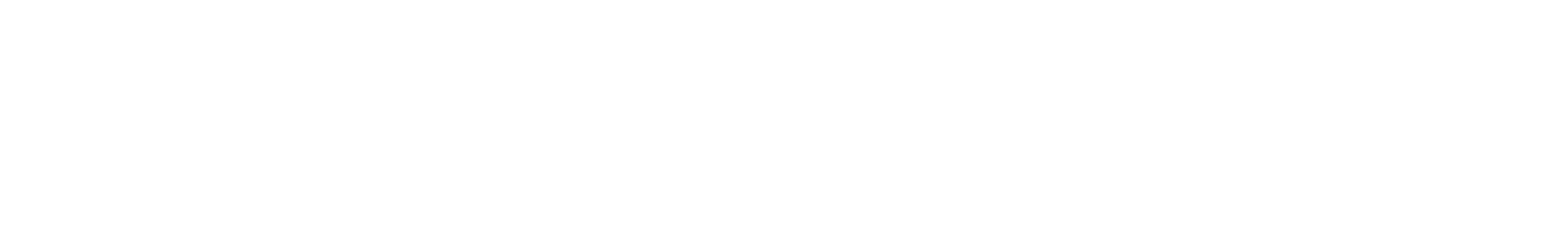 Swedish Issaquah Campus
Unit Descriptions
Behavioral Health – Medical Specialty Unit (MSU)

We are a 14-bed unit that is a mix of patients with medical (cellulitis, GI, pneumonia) and behavioral health (schizophrenia, bipolar) conditions.  We have 1 negative airflow room, and all rooms have ceiling lifts. We also have 2 high risk rooms for patients experiencing acute psychosis. 

Critical Care – Intensive Care Unit (ICU)

We are a 36-bed mixed unit with telemetry and ICU patients. Our ICU nurses care for unstable patients with the diagnosis of sepsis, acute respiratory distress syndrome (ARDS), shock, cardiac arrest, stroke, diabetic ketoacidosis (DKA) or those requiring critical care post operatively. We offer specialty training for continuous renal replacement therapy (CRRT) & intra-aortic balloon pump (IABP) devices.

Emergency Department

We are a 27-bed Emergency Department with an average patient census of 100 patients/day. Our patient population is diverse in terms of age and presenting illnesses/needs. Teamwork and growth are a top priority at the Issaquah campus which makes for a great learning environment.

Acute Care – General Medical

We are a 36-bed unit with 2 negative airflow rooms. All rooms are single patient rooms with ceiling lift and bathroom. We serve diverse patient populations from complex cancer care and chemo/radiation therapy patient to limb cellulitis, dialysis, and some general surgical patients.

Acute Care – General Surgical

We are a 35-bed unit that cares for adult surgical patients and medical overflow.  80% of our patients are post-operative following general, orthopedic, bariatric, spine, GYN, oncology procedures and more.
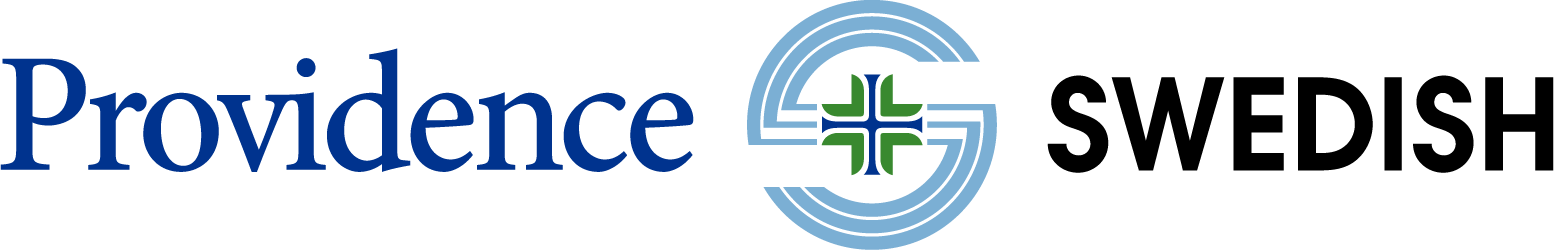 Neonatal Intensive Care – Level II (NICU)

We are a 15-bed unit, with 6 private rooms. Our team specializes in treating babies 31+ weeks over 1400 grams; care plans frequently include treatment of respiratory distress, feeding issues, and other medical complications.  We have respiratory therapy and neonatal specialist coverage in house at all times. 

Recovery/Post-Anesthesia Care Unit (PACU)

We have 14 PACU bays, 8 Phase II bays, and 14 pre-op bays.  Our staff are cross-trained to cover pre-op, PACU I & PACU II for cases including general surgery, GYN, ENT, bariatrics, ortho/spine, urology, and limited neurology or pediatric surgery.

Perinatal/OB – Labor & Delivery

We are an 8-bed, 2 OR center that currently delivers 2000 babies a year. Last year we were recognized by US News & Report as a one of the finest maternity hospitals in the United States. Come be part of the magic where our goal is to provide high quality care, to ensure each expectant birthing person has a safe and comfortable delivery experience.

Perinatal & OB - Postpartum

We are an 18- bed unit that is supported by a staff of dedicated caregivers that diligently provide family centered care.  Our team includes obstetricians, nurses and lactation consultants who work together monitoring the birthing parent’s physical & emotional health as well as the baby’s feeding and growth, providing education & resources to support our communities’ newest members.

Perioperative/Operating Room - Surgery

We have 10 operating rooms where we provide specialty care in the following services: gynecology, urology, colorectal, robotics, general surgery, breast, thoracic, plastics, neurosurgery, ENT, spine, pain, orthopedics, podiatry, maxillofacial and vascular.

Telemetry

We are a 36-bed mixed unit with telemetry and ICU patients. Our Tele nurses care for patients with cardiac arrhythmias needing anti-arrhythmic medications, heart failure, rule-out MI, deep vein thrombosis, acute phase post-stroke, post percutaneous coronary intervention and a variety of Med Surg overflow.